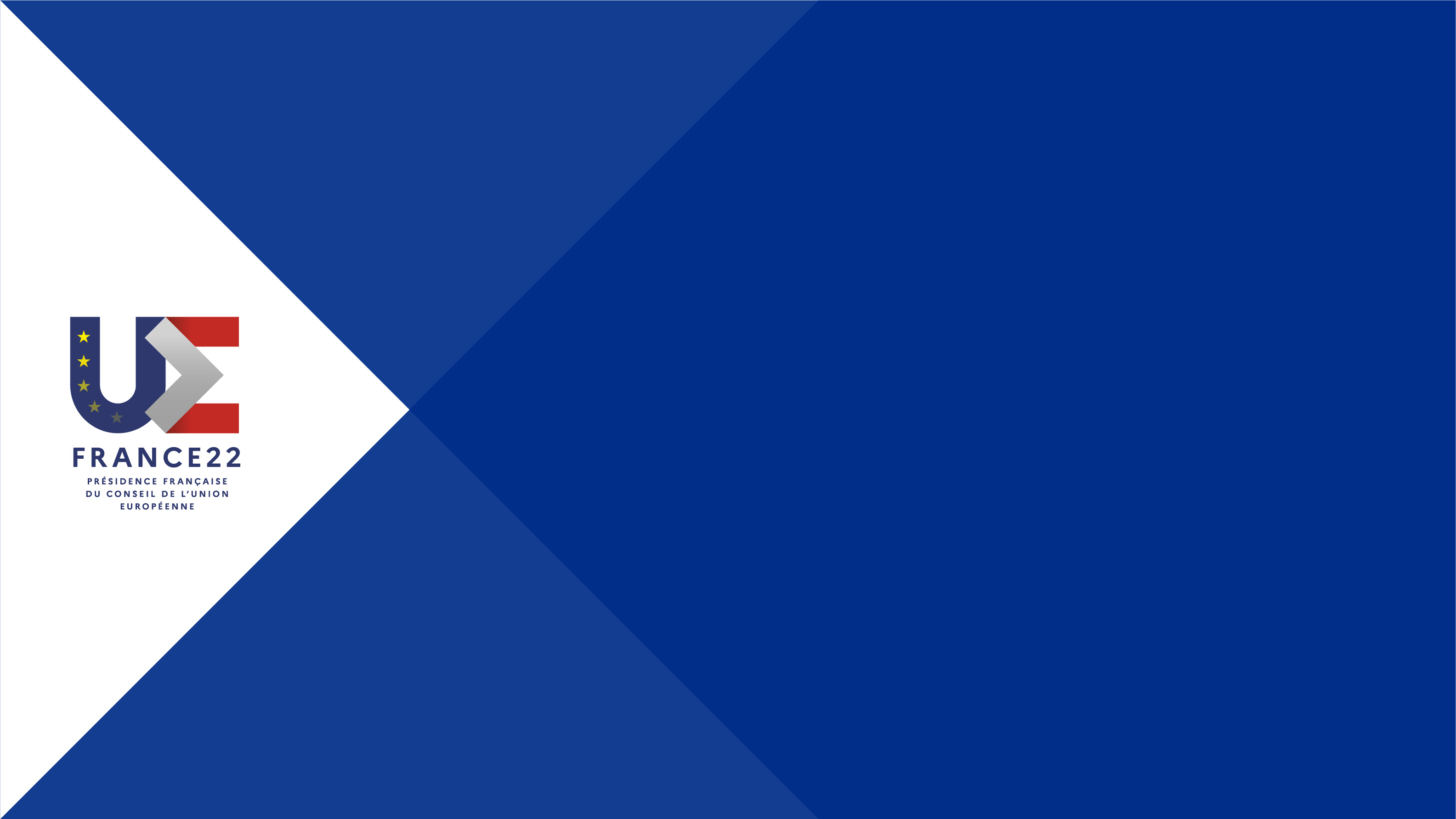 French Presidency of the Council of the European Union 
January-June 2022

Youth thematic priorities
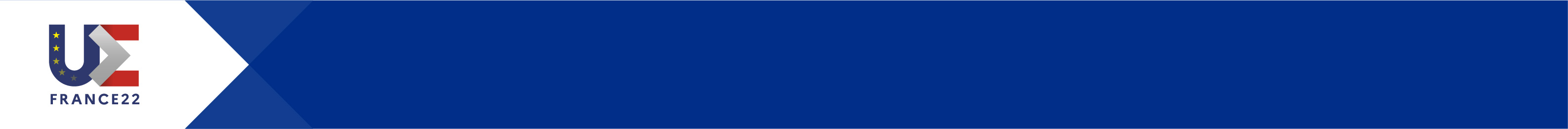 Thematic youth priorities
The Council of the European Union, (Council of Ministers, or simply the Council), brings together the ministers of the EU Member States who meet in configurations by sector of activity.

Concretely, ministers will chair specific sectors or areas of the Council of the EU (justice, trade, transports…)
education, youth and sport;



The rotating Presidency of the Council organises meetings, events, submits conclusions and ensures the coherency and continuity of the decision-making process. 


It ensures good cooperation between all Member States and acts as a liaison between the Council and the European institutions, in particular the Commission and European Parliament.
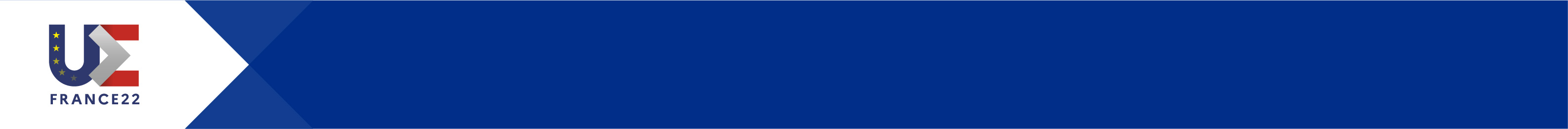 Thematic youth priorities
EU – Youth Dialogue

participatory process 
18-months work cycle focused on a thematic priority 
supports the implementation of the European Youth Strategy 
“structured dialogue” between young people and decision-makers.
ensures the involvement of young Europeans in the decision-making process 

9th cycle: from jan 2022 to june 2023 - 3 presidencies: French, Czech et Swedish


Motto of the trio : “ENGAGING TOGETHER FOR A SUSTAINABLE AND INCLUSIVE EUROPE"
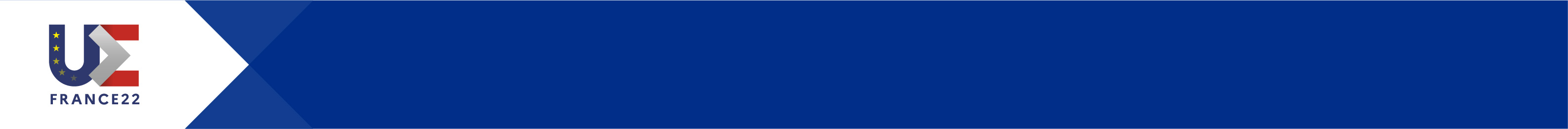 PFUE2022- Priorités thématiques Jeunesse 
PFUE2022- Thematic priorities in Youth
MAIN EVENTS
Conference

EUROPEAN YOUTH CONFERENCE 
24 / 26 JANUARY 2022, STRASBOURG

Technical meeting

MEETING Of DIRECTORS GENERAL FOR YOUTH, 
5/6 MAY  2022, BORDEAUX

Seminar 

SEMINAR ON YOUTH PARTICIPATION TO THE EUROPEAN PROJECT, 
9/10 JUNE 2022, STRASBOURG
Council of Youth Ministers:
April, 5th - Luxembourg 


 Informal meeting of Education and Youth ministers: January, 27th - Strasbourg
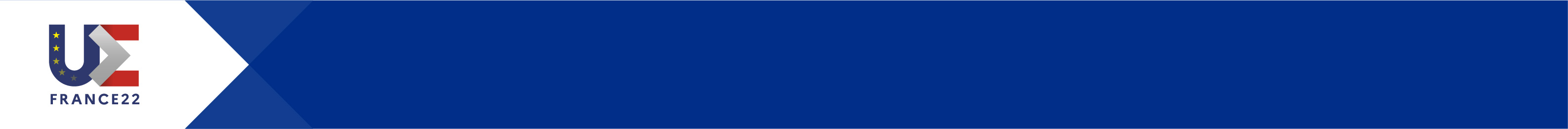 Thematic youth priorities
4 Key priorities


- within the framework of the 9th cycle of EU – Youth dialogue, engagement of young people as agent of change in favour of environmental protection



- Mobility of young volunteers (including youth workers) + recognition/valorisation of skills acquired in this context of non formal education experiences

-
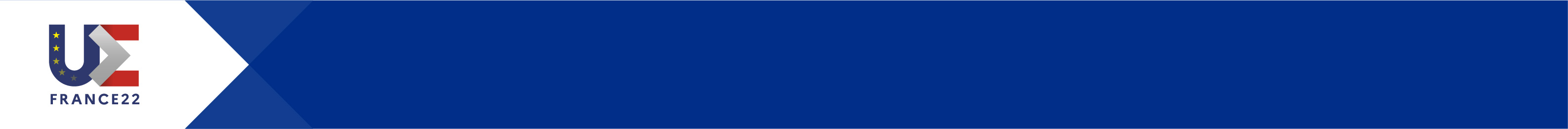 Thematic youth priorities
4 Key priorities3- Engagement of young people, via European and national engagement schemes, to actively support European citizenship4-Youth participation to European project (in continuity with 8th cycle of EU – Youth dialogue) in connection with the European Youth Year and the Conference on the Future of Europe
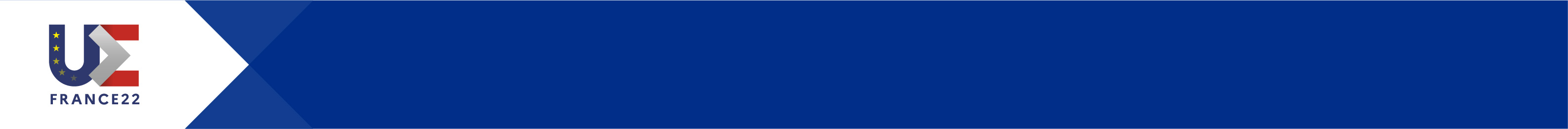 PFUE2022- Priorités thématiques Jeunesse
Main texts and documents

draft Conclusions document on “the involvement of young people as agents of change in environmental protection”

2. Proposal for a Council Recommendation on the mobility of young volunteers across the European Union (To replace and build on the one adopted by the Council in November 2008)
 
recognise the key contribution of volunteering for the development of young people's skills and competences and its role in positively overcoming societal challenges
aboost the inclusiveness, quality, recognition and sustainability dimensions of transnational youth volunteering.
addresses main obstacles to volunteering mobility, taking into account lessons learned during the pandemic and in the implementation of the European Solidarity Corps.
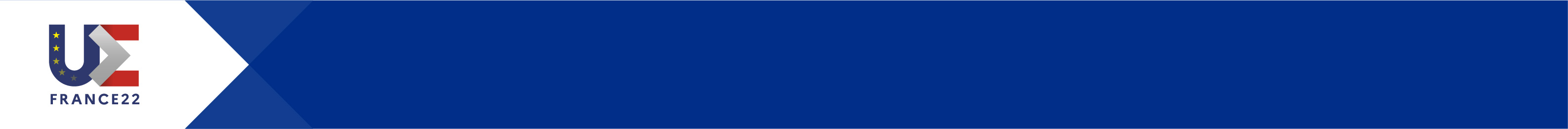 PFUE2022- Priorités thématiques Jeunesse 
PFUE2022- Thematic priorities in Youth
Merci de votre attention!